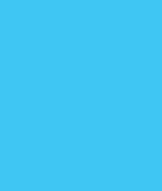 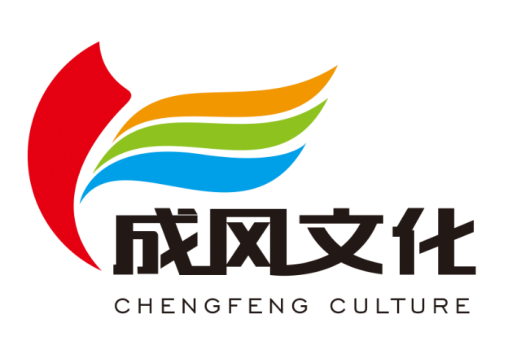 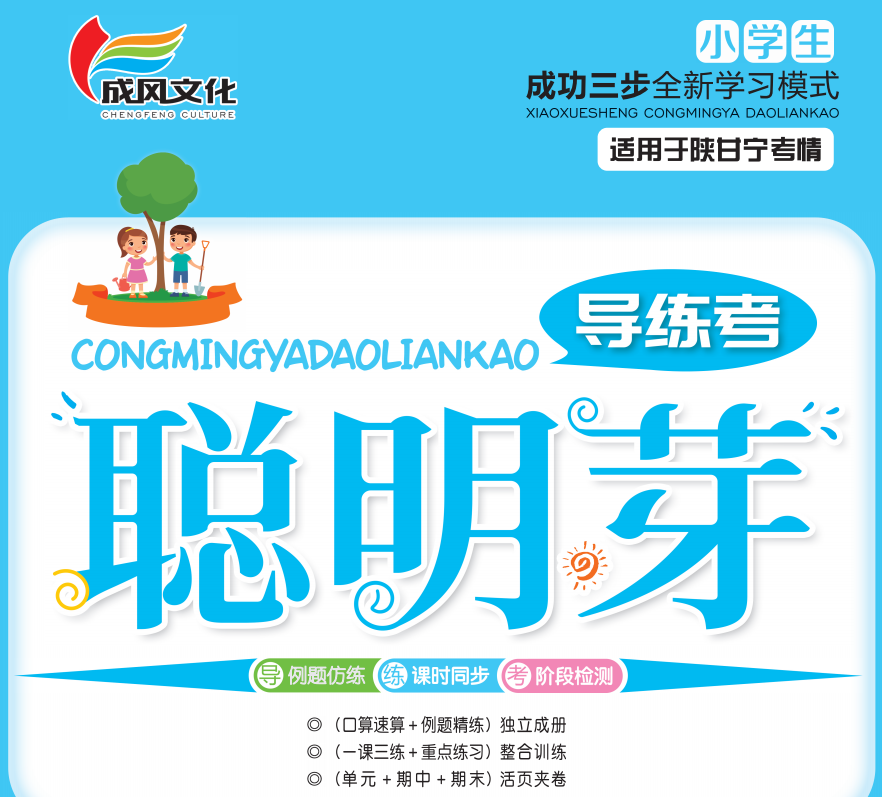 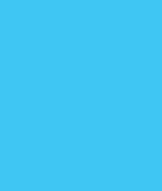 5面积
第5单元能力素养提升
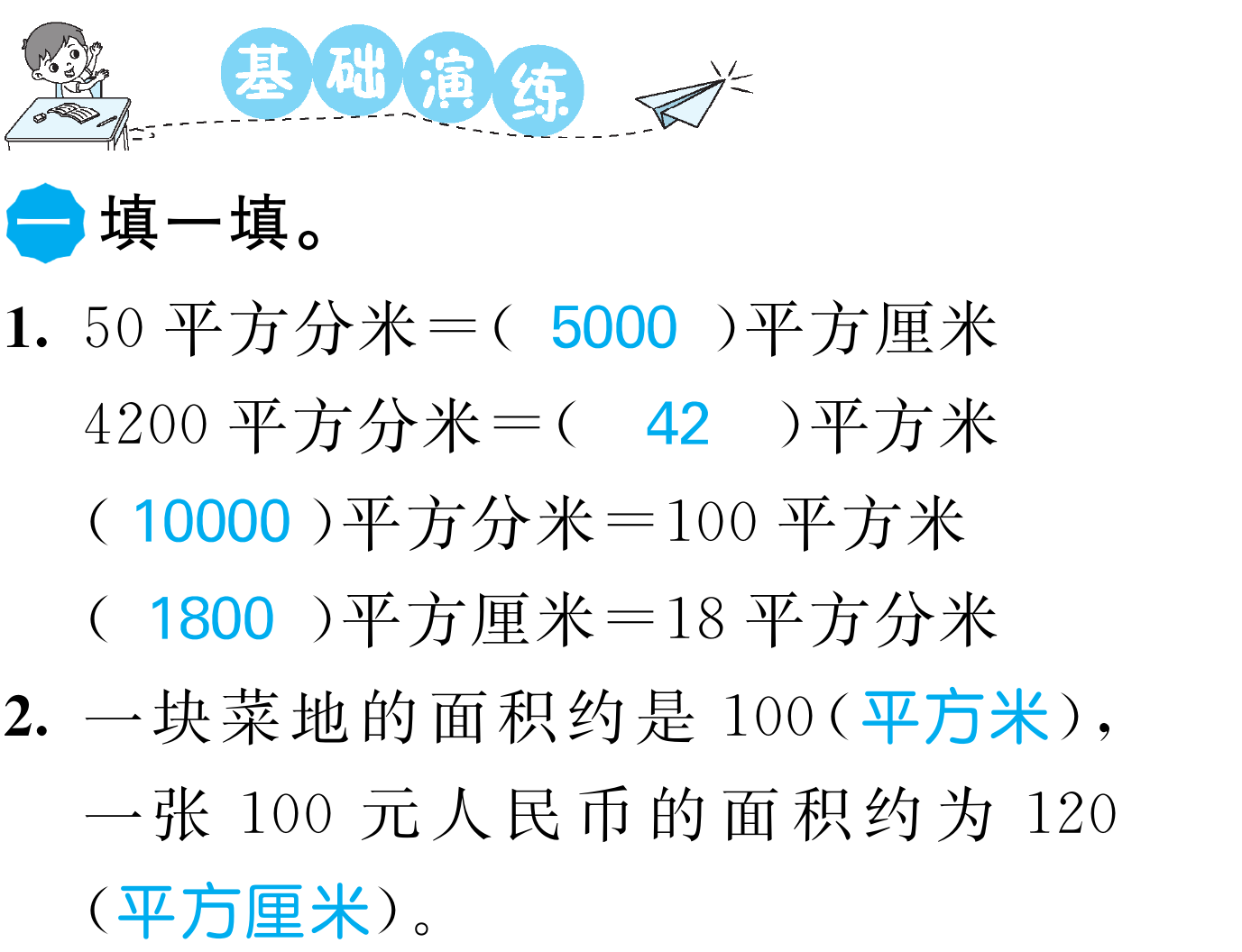 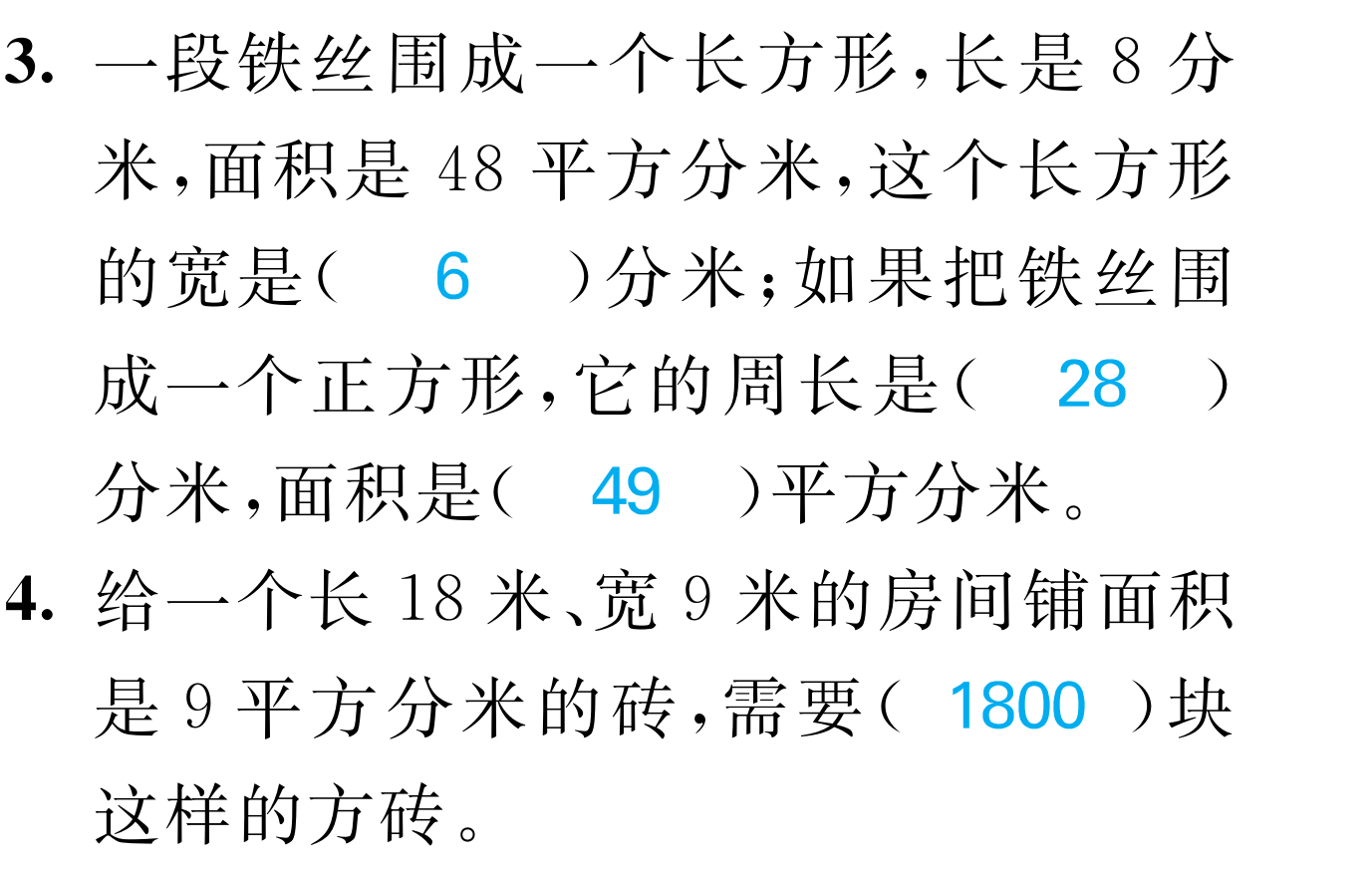 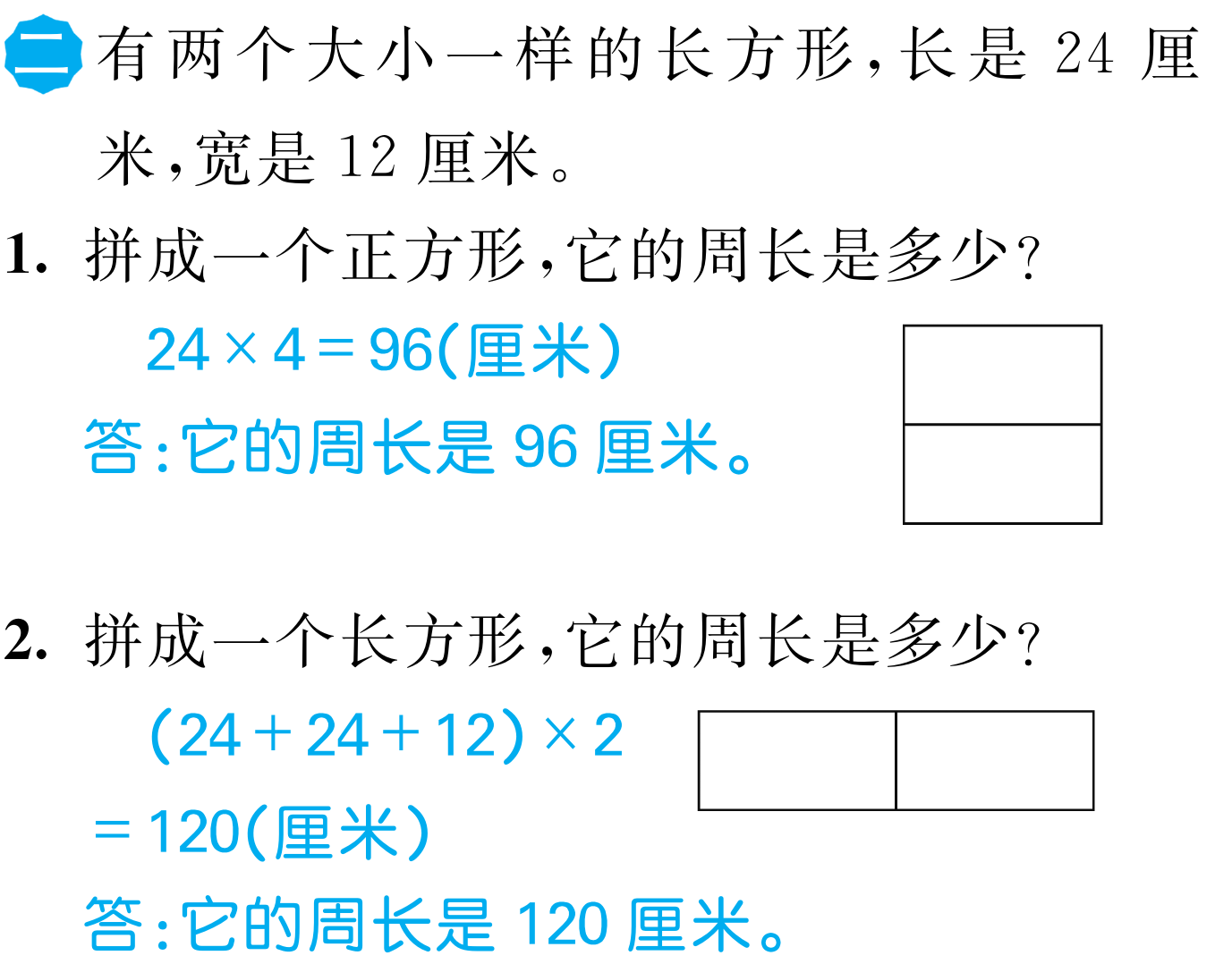 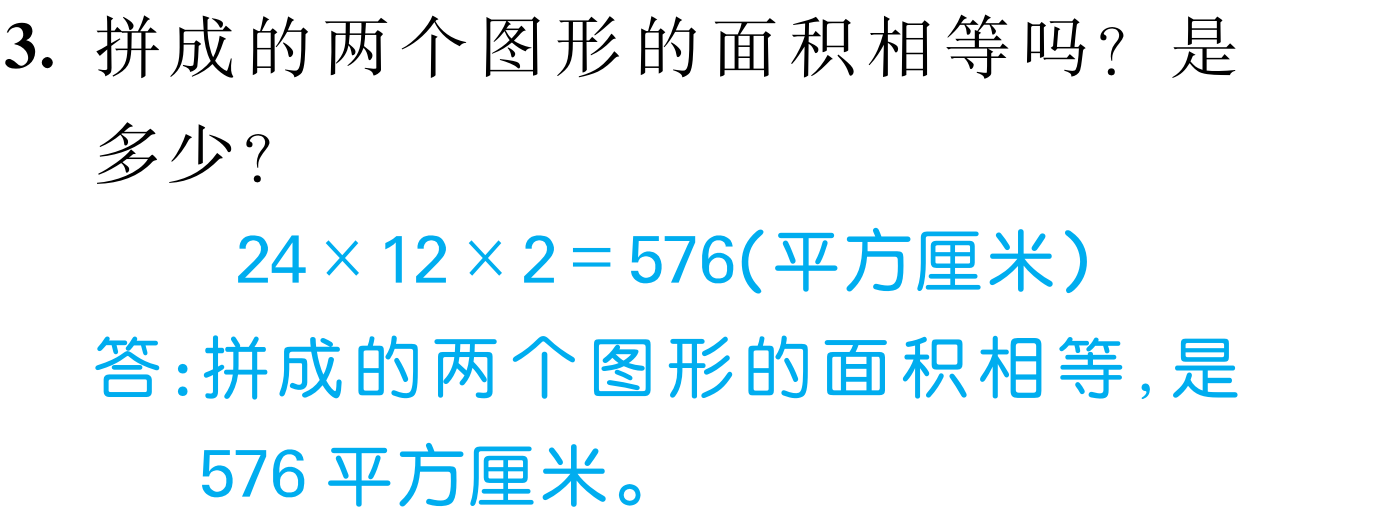 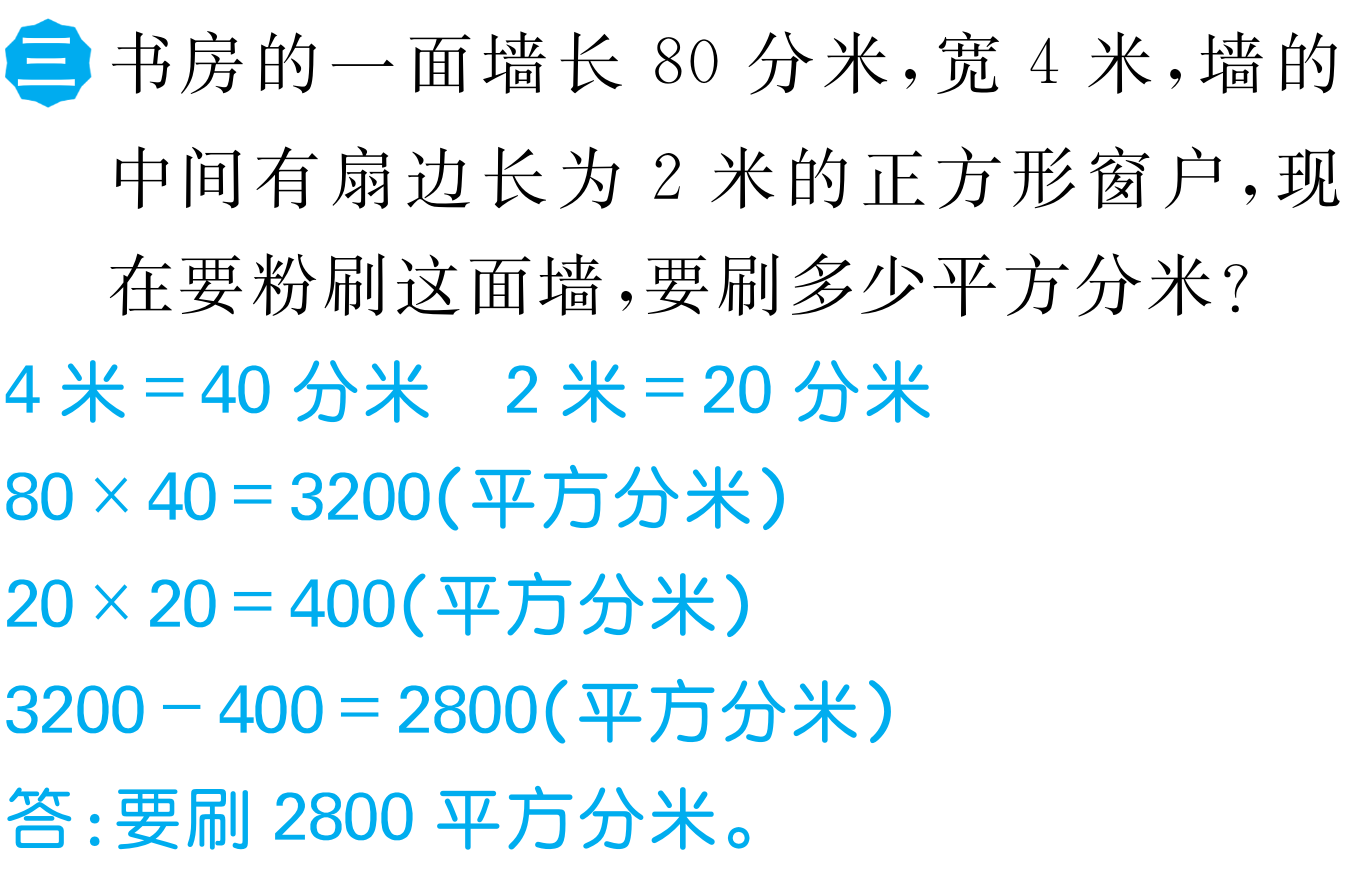 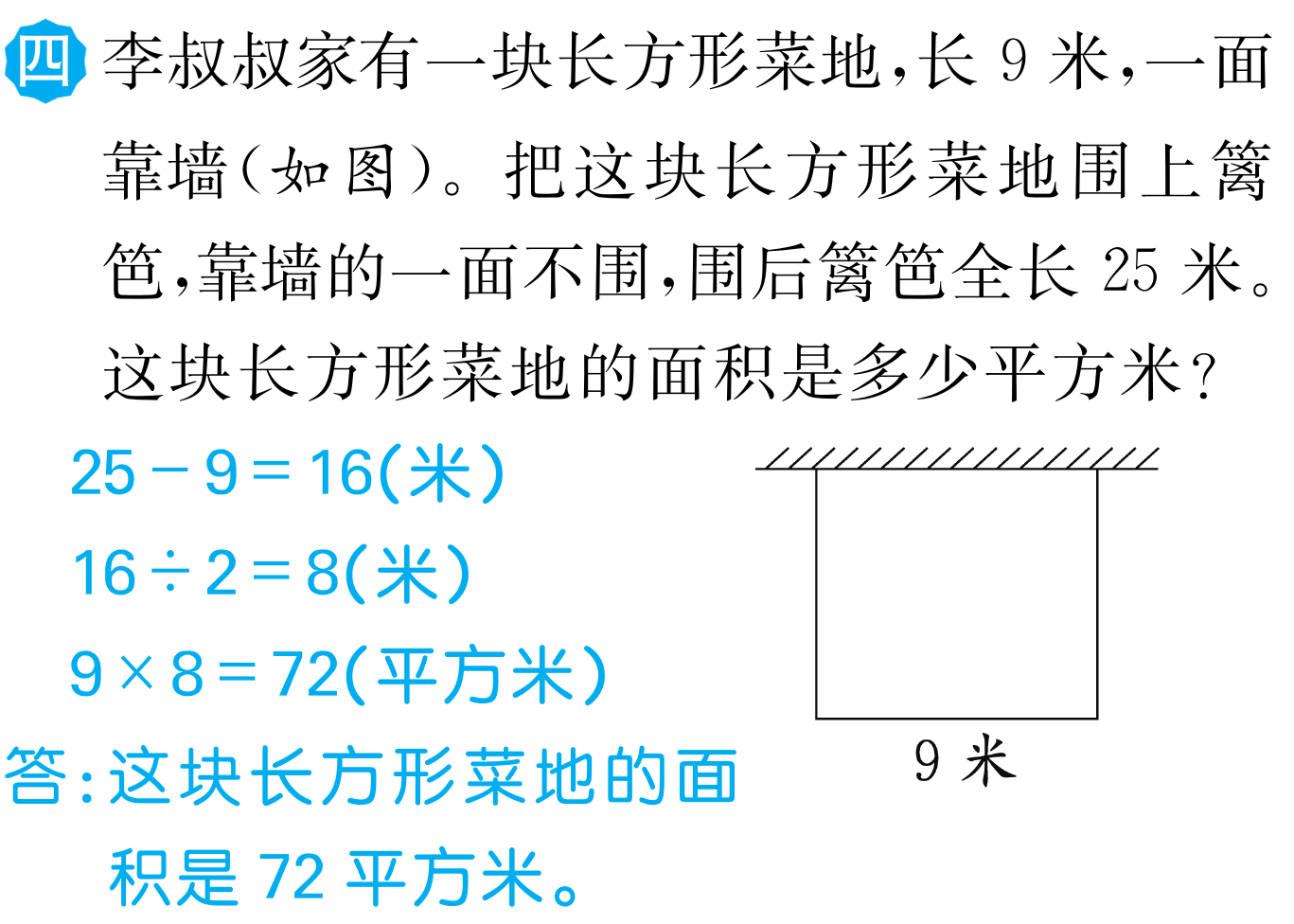 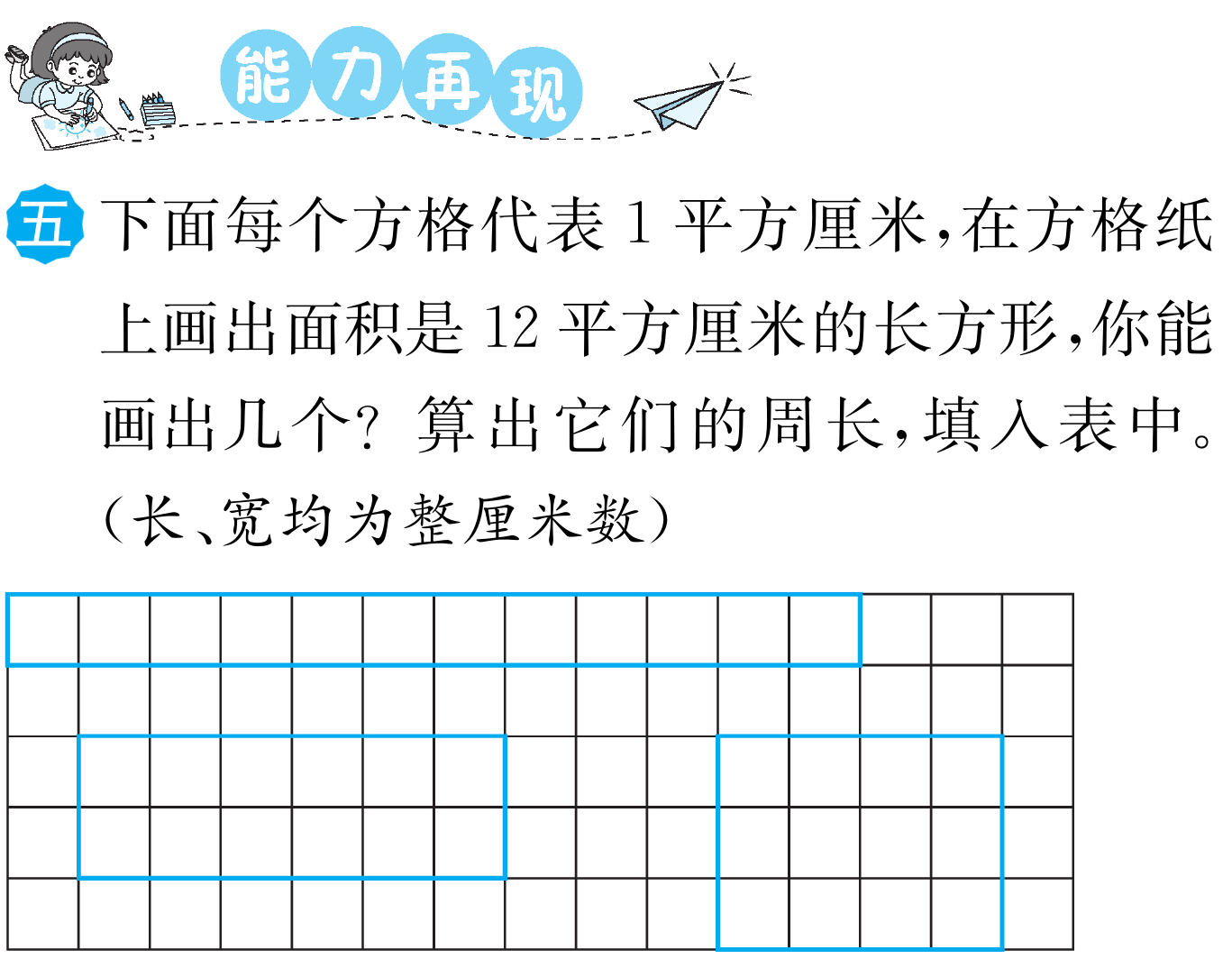 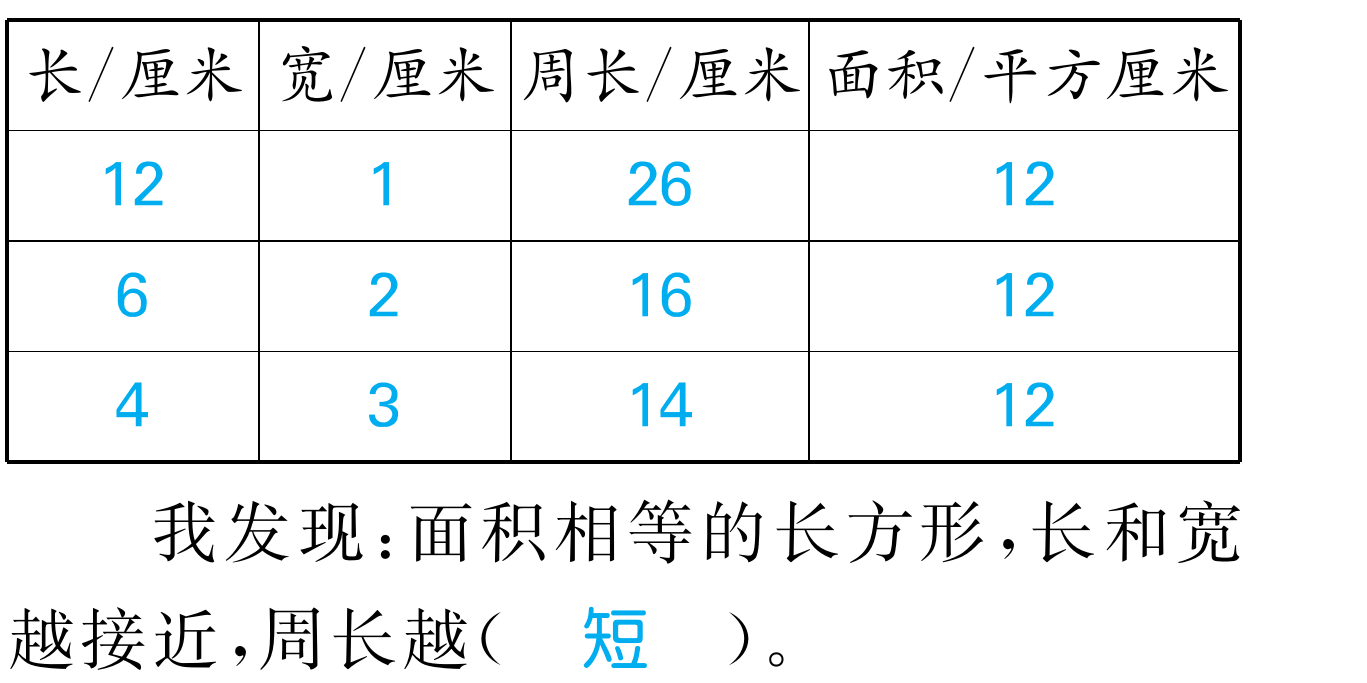 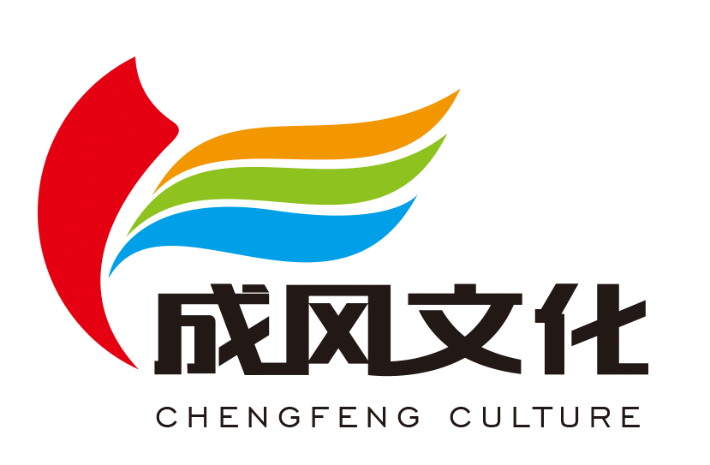 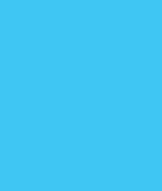 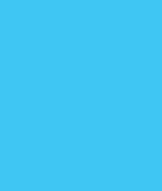 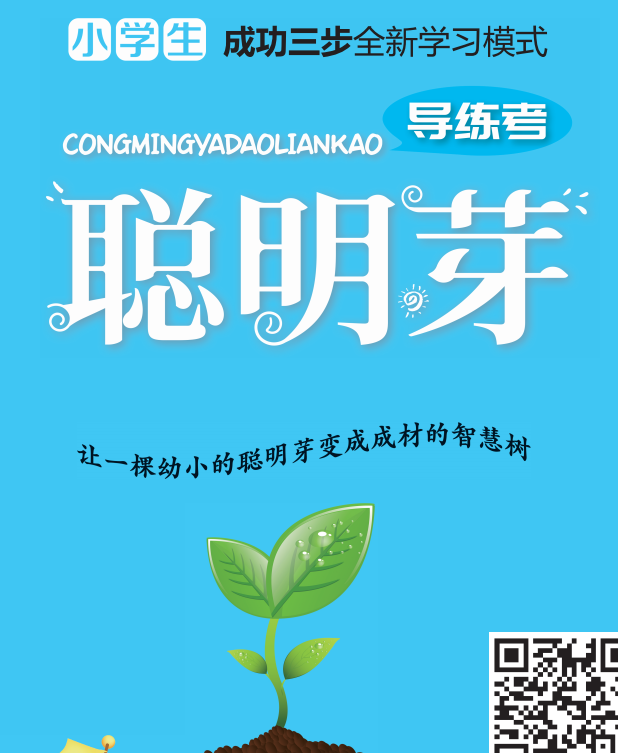 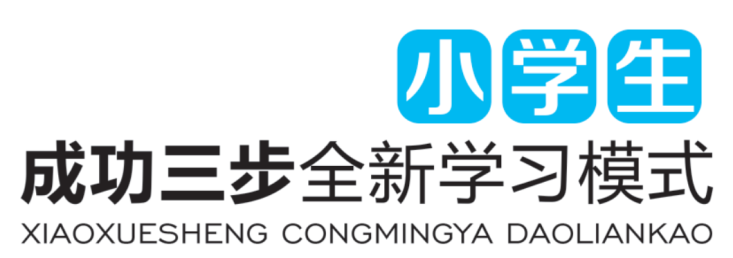 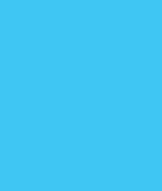 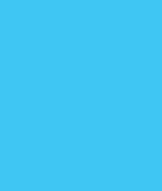